Bonjour!
mercredi, le vingt-six octobre
Travail de cloche
Décrivez une de vos voisines. Comme toujours, il n’est pas necessaire de dire la verité.
Bonjour!
jeudi, le vingt-sept octobre

un moment de culture francophone
the verb aller
le futur proche
Pourquoi tombons-nous?
Nous tombons pour apprendre comment se lever.
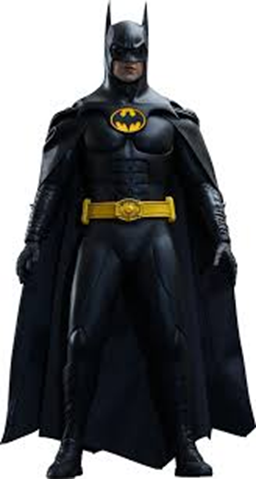 Sommes-nous prêts?

Nous sommes prêts !
Youssou N’Dour of Senegal is one of the most famous African musicians of all time.
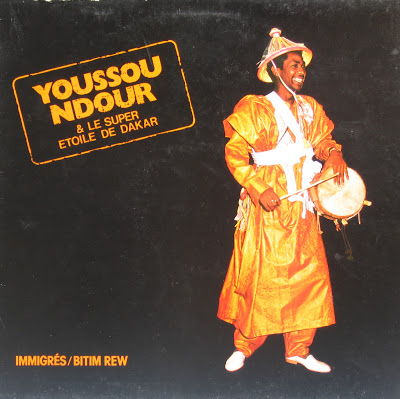 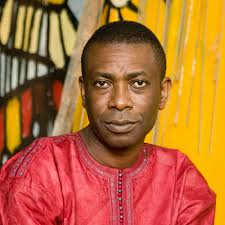 aller
to go 

je vais 			nous allons
tu vas 			vous allez
il va				ils vont
elle va			elles vont
à
Jequavinita va à la piscine.
Elles vont à l’école à sept heures du matin.
à + le = au
Nous aimons regarder les films au cinema.
à + les = aux
Tu vas donner des os aux chiens.
le futur proche

“Le future proche” is an informal way of indicating that one is about to do something. It is generally used only with things which the speaker believes are sure to happen

We are “going to verb.”

Le futur proche is made by combining the present tense of the verb aller, properly conjugated, plus an infinitive.

Justin va manger une brioche à la cannelle pour le dîner après période cinq.
bavarder						au bureau
danser						au centre commercial
déjeuner						au centre ville
dépenser de l’argent				au cinema
étudier						au gymnase
inviter						au musée
nager							au parc
parler							à la piscine
patiner						au restaurant
You are meeting at someone’s locker at the end of ninth period.
Someone starts the conversation “Où on va?”
Each person suggests going somewhere to do something, but someone always objects.
After all class members have suggested something that someone else doesn’t want to do, you decide on something by some means of your choosing.
aérobique alphabet
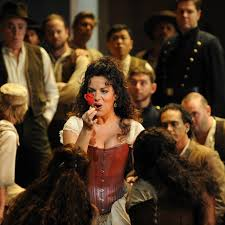 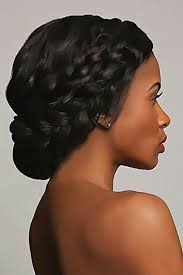 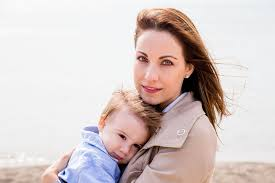 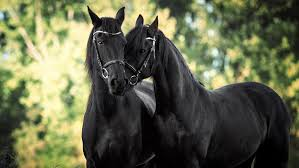 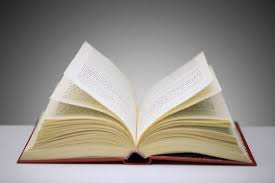 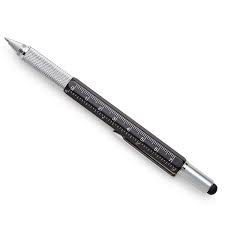 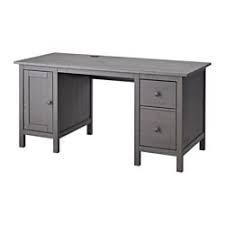 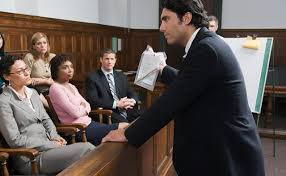 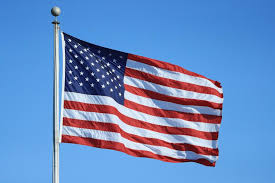 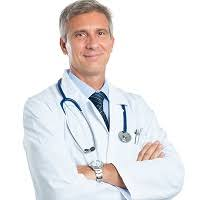 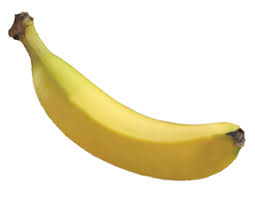 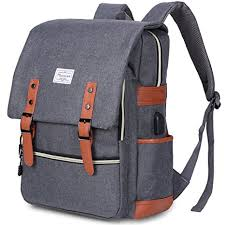 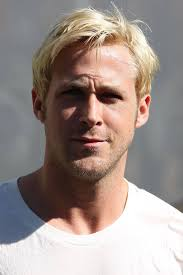 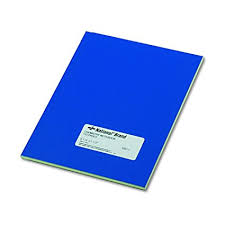 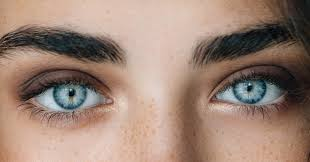 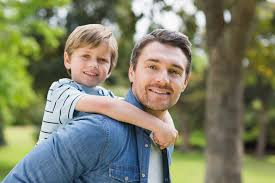 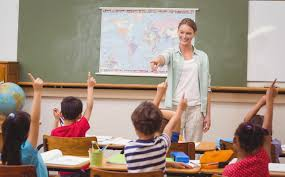 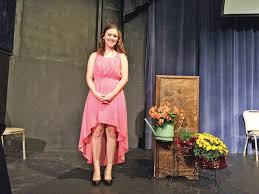 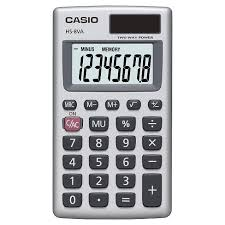 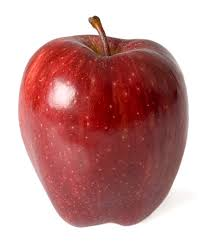 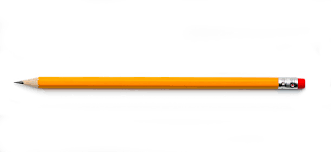 moi
toi
lui
elle
nous 
vous
eux
elles
Je suis professeur.
Tu es professeur.
Toi et moi sommes professeurs.
Devoirs
Billet de sortie
Translate into French: You and I are behind them.